Session 7. Les évolutions d’ERASMUS
30ème forum – Du 13 au 15 décembre 2023
Les évolutions d’ERAMUS (1)
Vue Travaux du panneau Structure
Prise en compte de la date du carottage
Export Excel du « tableau détail » des résultats
Les évolutions d’ERAMUS (2)
Export / Import Excel des carottages : Mono/Double sens
Nouvelles techniques de retraitement à l’émulsion
Assouplissement des règles de déconnexion
Vue Travaux du panneau Structure (1)
Voir tout l’historique des travaux

Mieux visualiser et modifier les fraisages
Les évolutions d’ERASMUS
Vue Travaux du panneau Structure (2)
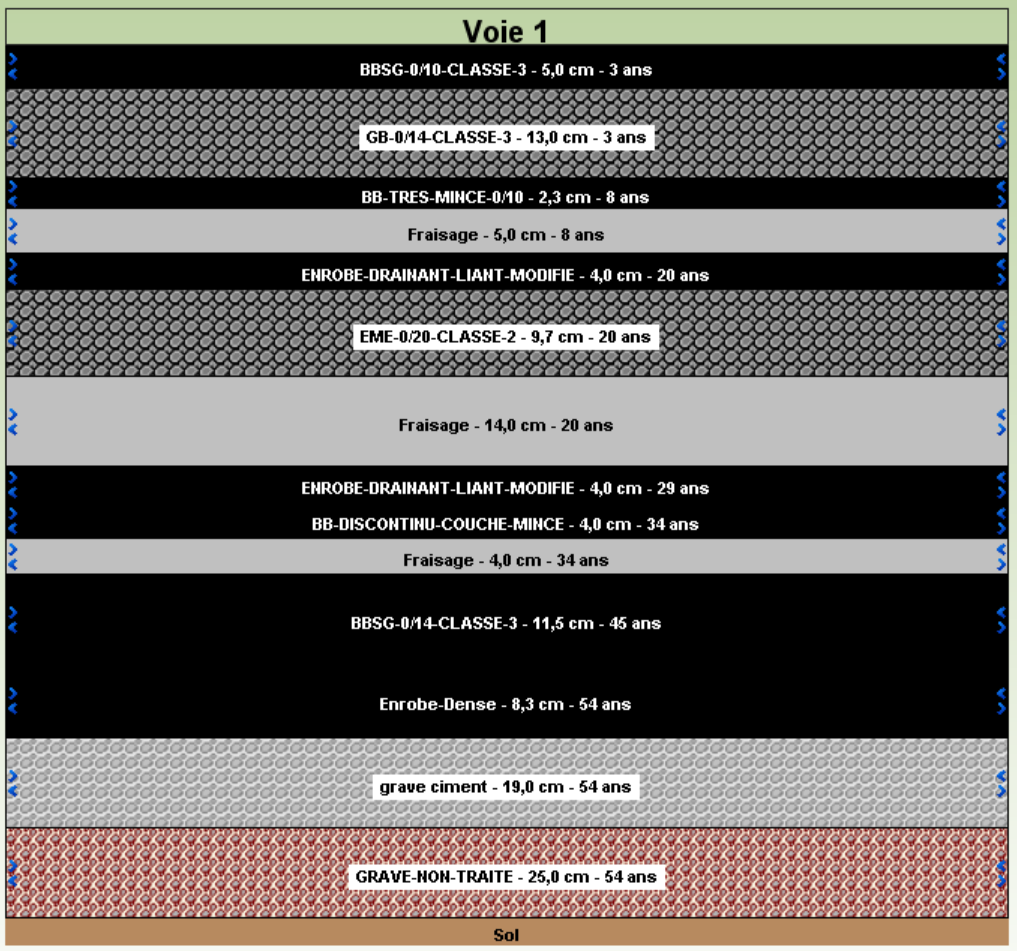 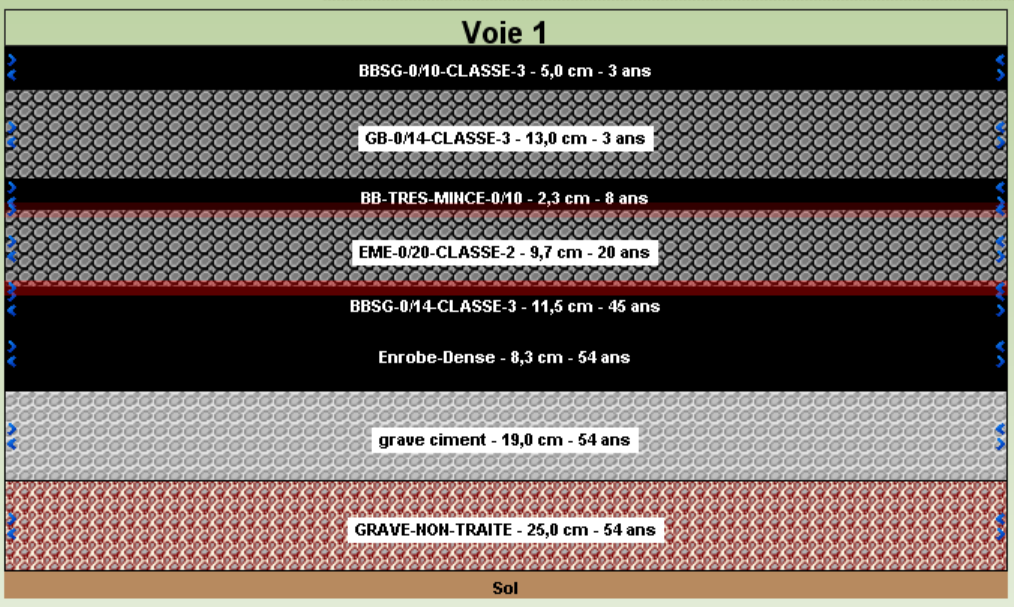 Les évolutions d’ERASMUS
Prise en compte de la date du carottage (1)
Avoir des représentations fidèles des carottes

Permettre à Erasmus de faire évoluer l’état des couches après l’année du carottage
Les évolutions d’ERASMUS
Prise en compte de la date du carottage (2)
Carottage ayant 4 ans
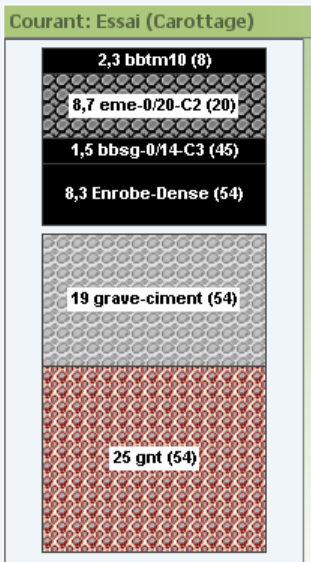 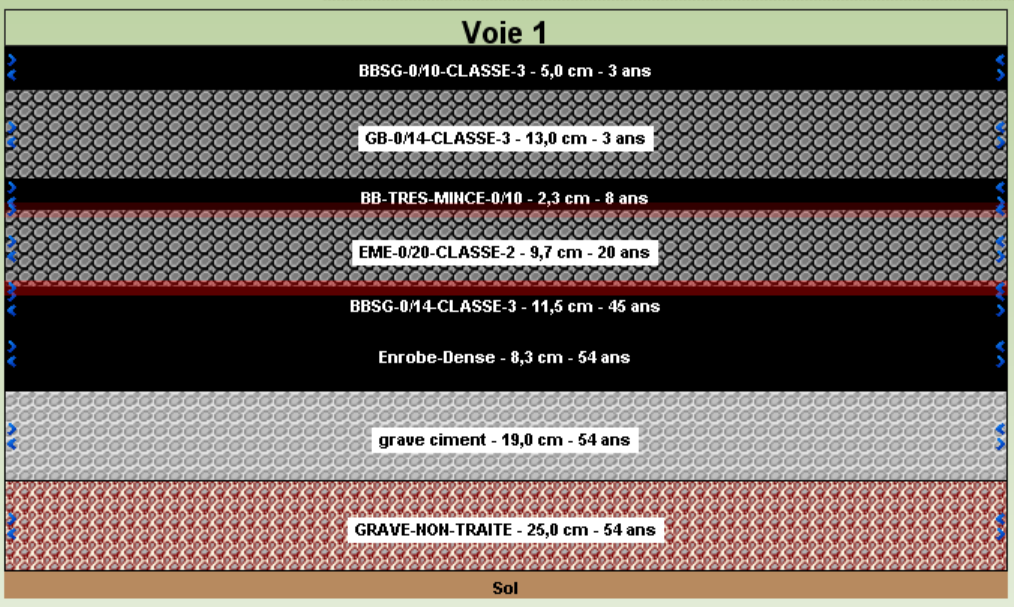 Les évolutions d’ERASMUS
Export Excel du « tableau détail » des résultats (1)
Possibilité de mise en forme des résultats

Gestion des impressions plus facile: Excel
Les évolutions d’ERASMUS
Export Excel du « tableau détail » des résultats (2)
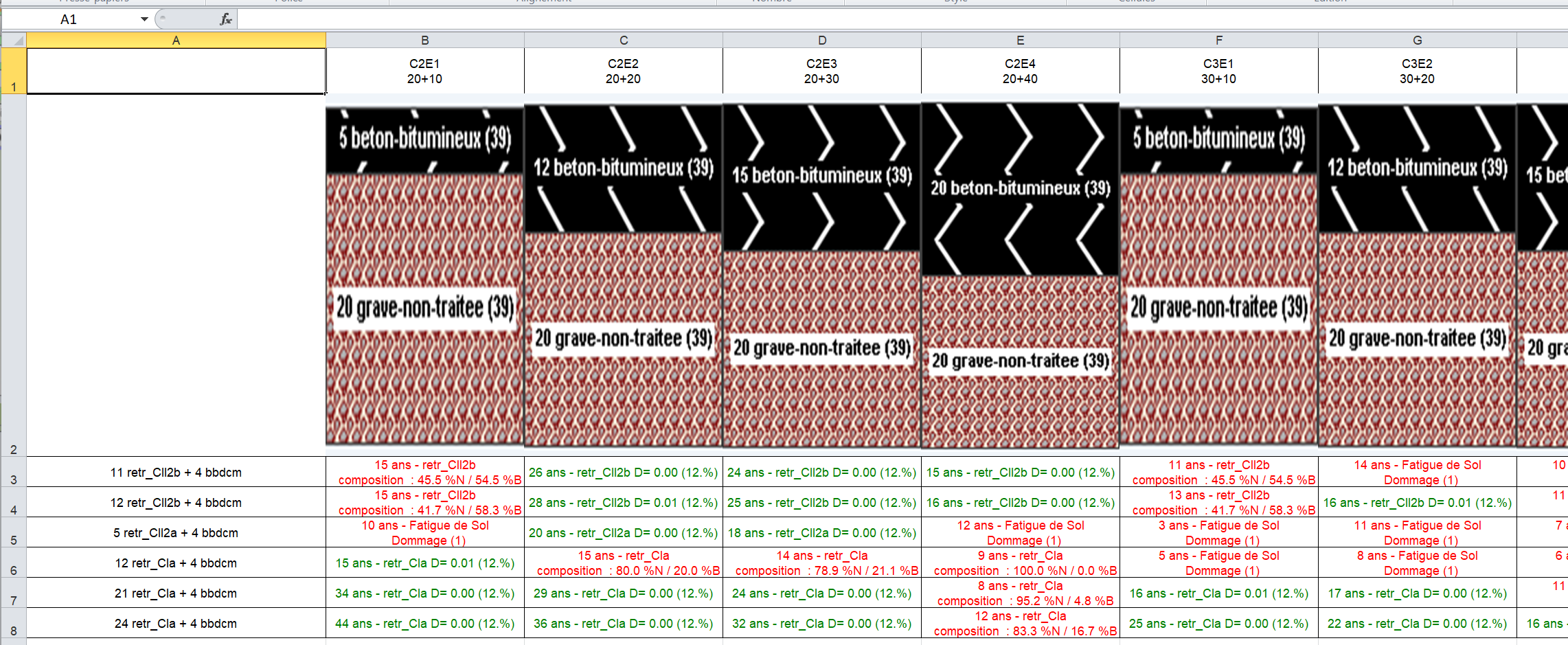 Les évolutions d’ERASMUS
Export / Import Excel des carottages (1)
Faciliter les échanges avec Erasmus: Eviter la double saisie
Durcissement des procédures d’Import/export
Distinction des modèles de fichiers de carottage selon le type de chaussée: Mono/Double sens
Les évolutions d’ERASMUS
Export / Import Excel des carottages (2)
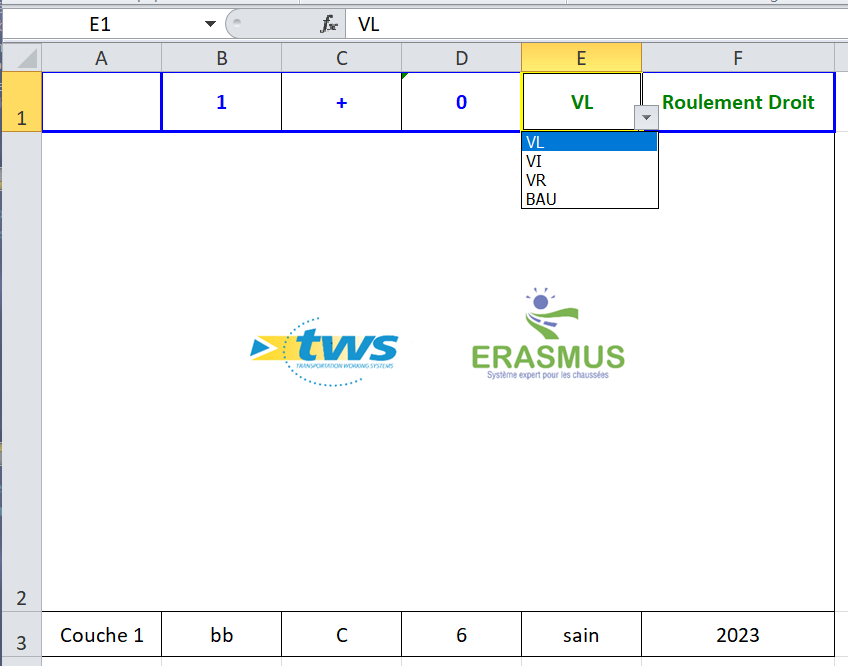 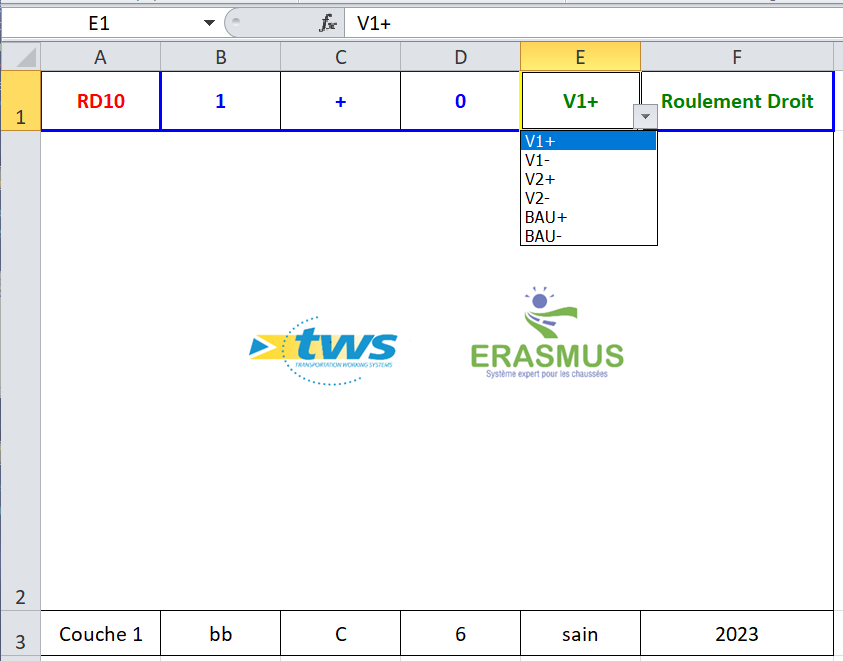 Les évolutions d’ERASMUS
Nouvelles techniques de retraitement à l’émulsion (1)
Mise en conformité avec le guide de renforcement

Promouvoir les techniques de retraitement à l’émulsion
Les évolutions d’ERASMUS
Nouvelles techniques de retraitement à l’émulsion (2)
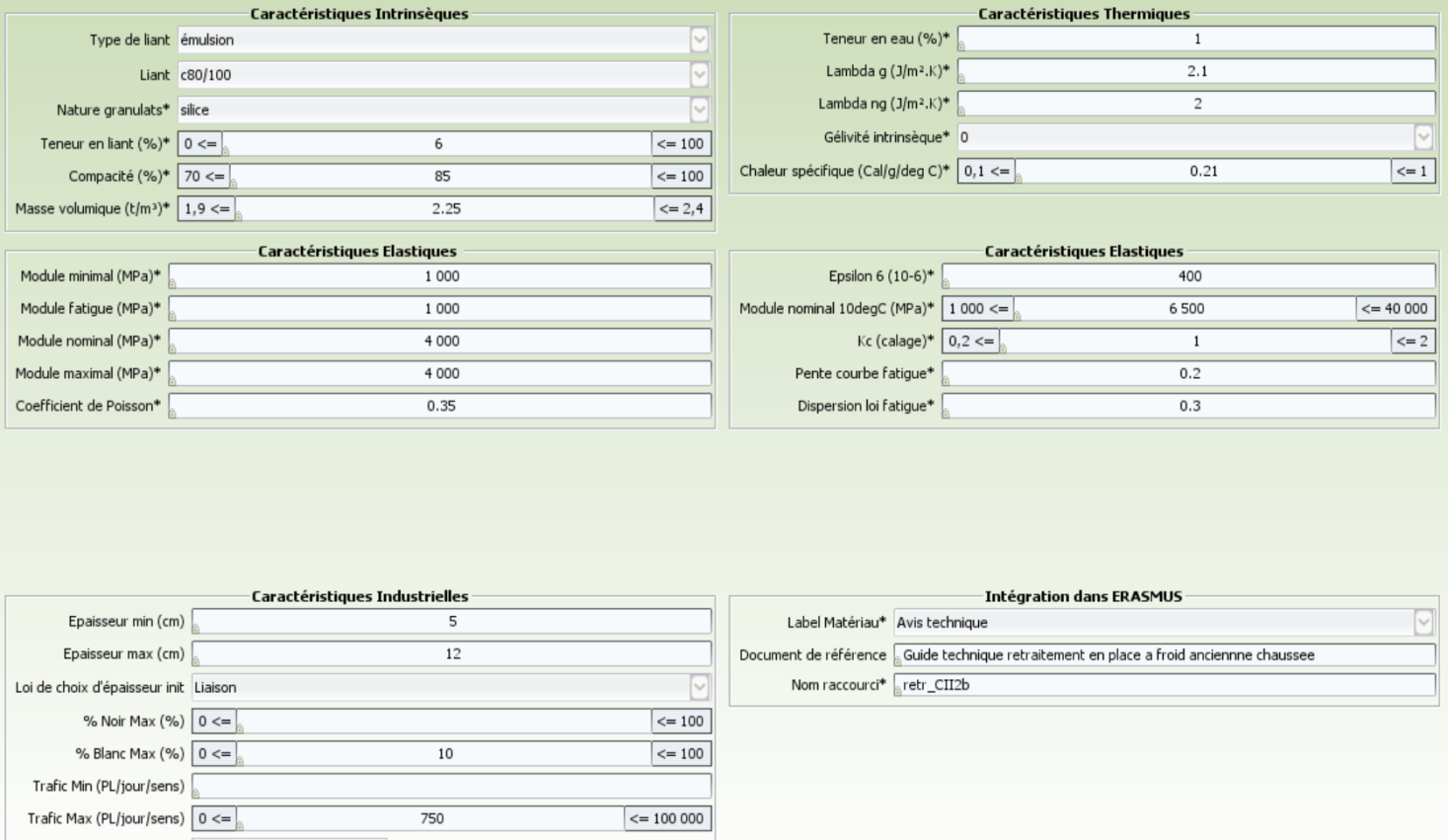 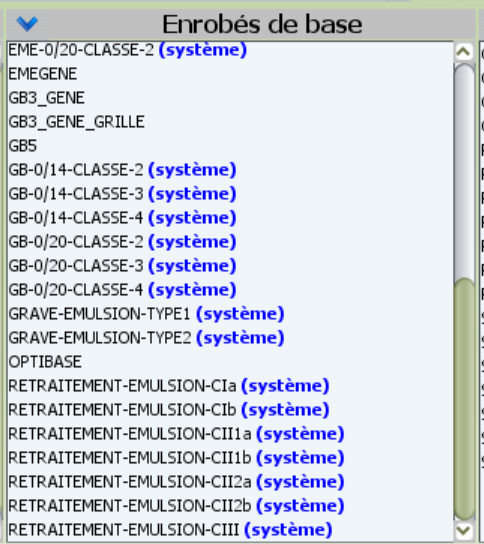 Les évolutions d’ERASMUS
Assouplissement des règles de déconnexion
Améliorer la stabilité de la connexion en cas de micro coupures.

Permettre une reconnexion plus rapide
Les évolutions d’ERASMUS